E-ScienceTalk PMB
E-ScienceTalk PMB Meeting 12
18 June 2013
Telcon
E-ScienceTalk PMB 12 – 18 June 2013
Open actions
E-ScienceTalk PMB 12 – 18 June 2013
WP1:Grid policy outreach
Progress
 Zara Qadir is full time from Jan to July 2013
 Contracts extended to 31 July 2013
 10th e-concertation meeting report send to the EC
 Paper accepted for ISGC’13, Taipei – Zara presented, Neasan assisted with GridCast (travel funded)
 Training took place at CRISP in Villagen with Stefan and Andrew
 Gridcasts held at CRISP, ISGC’13 and EGI Community Forum 2013
 Final briefing on Horizon2020 issued in April 2013 
 Focus groups at the EGI Community Forum plus survey for e-ScienceCity
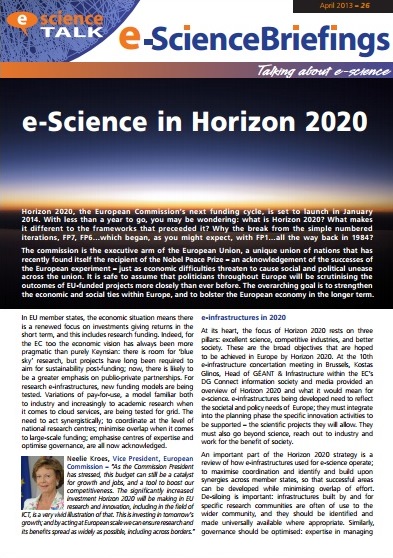 E-ScienceTalk PMB 12 – 18 June 2013
WP1:Grid policy outreach
Next steps
 D1.6 - Briefing final summary (compendium of briefings)
 D2.4 - Annual upgraded version of the RTM
 D2.5 - Final dissemination report on GridCafe, GridGuide, GridCast
 D2.6 - Schools pack based on e-ScienceCity (mostly done)
 D3.7 - Final report on iSGTW and social media
 D4.5 - Final report on feedback and metrics
 D1.5 - Final report on impact and sustainability
 D4.6 - Guide to dissemination for the EC
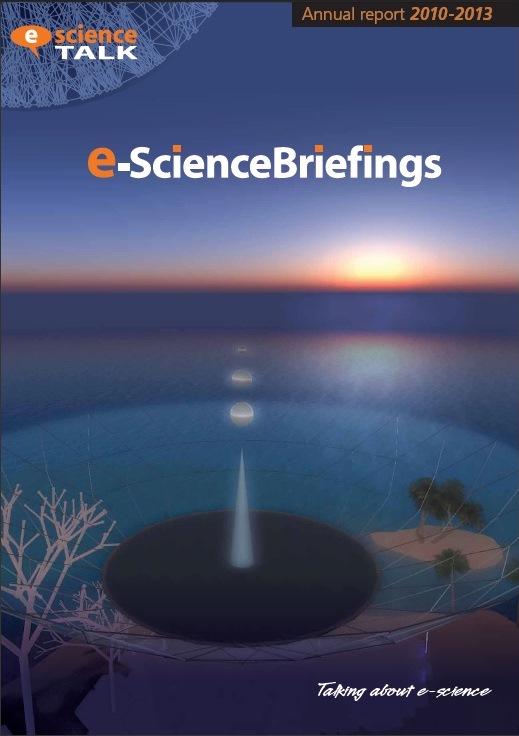 E-ScienceTalk PMB 12 – 18 June 2013
WP2: GridCafé, GridCast, GridGuide
Progress
 e-ScienceCity / GridCafé
 Site now complete with all areas added at designated URLs
 Site now automatically caching
 Corentin left at the end of May – handover to Stefan and APO completed
 GridCast 
 GridCasts held at CRISP, ISGC’13, CAPRI, EGI CF’13 and ISC’13
 GridGuide 
 Reached 102 sites in total – milestone achieved
 Content ported across to the e-ScienceCity area, GridPort
 RTM
 Science Museum to include the RTM in the LHC exhibition Nov’13. Adaptations in progress
 Working on organising the panels more intuitively ie gLite, PANDA, GEANT
 Fixed a Java problem for Mac users in the webstart version
 Upgrade to new v2 of World Wide Wind being investigated
E-ScienceTalk PMB 12 – 18 June 2013
WP2: GridCafé, GridCast, GridGuide
Next steps
 e-ScienceCity
 Need to trademark e-ScienceCity and e-ScienceIsland – URLs all purchased
 GridCafé
 Visitor figures still fairly low but site now complete, including GridPort
 GridCast 
 One remaining GridCast at XSEDE’13
 GridGuide / RTM
 GridGuide development now static
 RTM main development to be concentrated on Science Museum exhibition
 Data from other LHC experiments
 Hosting
 All sites to be hosted by APO with support from Olivier
E-ScienceTalk PMB 12 – 18 June 2013
Plan for GridGuide
Next steps
Add any missing XSEDE, PRACE sites to bring total up to 100 - DONE
Shrink sites to skeletons with links back to original websites - DONE
Remove all out of date content - DONE
Redirect www.gridguide.org to new pages in e-ScienceCity – LEAVE GridGuide and GridPort separate
E-ScienceTalk PMB 12 – 18 June 2013
WP3: iSGTW
Progress
 Amber Harmon US Desk Editor now providing articles, but is not engaging in social media or publishing. Meeting held with Daphne but actions still outstanding e.g. CERN visit, increased content
 ASGC still committed to providing an Asia-Pacific editor, covering with existing staff for now but no articles received recently
 Subscriptions have now gone up to over 8700 and should increase after ISC’13
 Continuing to be active in social media and to see increases in page views and referrals to the website
 Next iSGTW Advisory Board to be agreed – July 2013?
 Discussions between QMUL and Xenomedia about the CMS seem to have stalled BUT useful input from Linalis
 Articles commissioned from freelancers through EGI.eu
 Articles in progress from the e-Concertation success stories
 Extra support from Zara for June and July
 Content successfully reduced to 2 features, 1 visual, 1 spotlight each week from 29 May 2013
E-ScienceTalk PMB 12 – 18 June 2013
WP3: iSGTW
Next steps / Issues
 Andrew to continue to source freelancers to ease issues with excessive workload BUT project funds only available til end July 2013
 Zara to act as short term back up with help from Melissa at CERN after that
 Call with Amber’s managers at Indiana to be followed up at a Board meeting
 Chair for the iSGTW tbc – CG to step down after end of July?
 CMS issues needs to be resolved – upgrade path may be easier than expected due to inactive modules
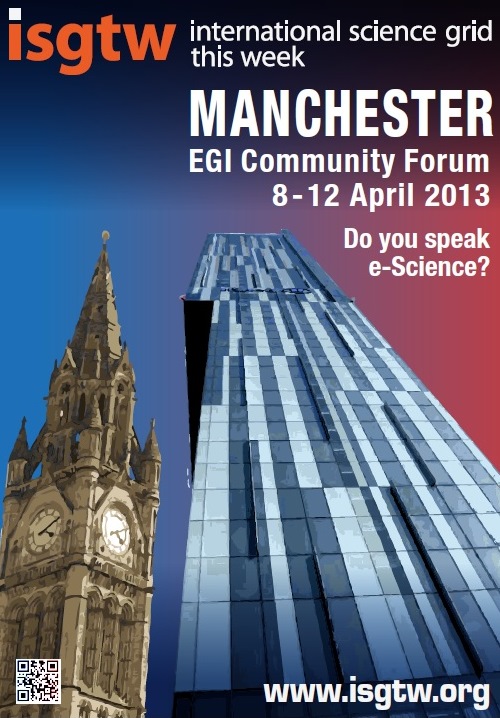 E-ScienceTalk PMB 12 – 18 June 2013
WP4:Management
Progress
 e-Concertation hotel invoice finally paid (18k)
 Weekly meetings continuing with the project team until the end of June – then by email
 Joint ESFRI meeting at EGI CF13 conference  with CRISP, BioMedBridges, ENVRI and DASISH did not take place due to lack of attendance – keep projects on board during project development
 DoW amendment confirmed including no-cost project extension – end date is 31 July 2013
 Final Deliverables and Milestones being prepared
 Date of review to be confirmed in Sep ‘13: http://doodle.com/ffevkn75577rb4m3 
 Team confirmed to the end of the project:
 APO: Andre-Pierre
 CERN: Andrew
 EGI.eu: Catherine
 Imperial: Janusz
 QMUL: Stefan, Zara
E-ScienceTalk PMB 12 – 18 June 2013
Project issues
WP1-WP4
 Support for iSGTW – editorial effort and web support – partly addressed
 Protection of current and future e-ScienceTalk product names
 Non reporting of effort by partners for Quarterly Reports and at year end
 Very little unfunded effort reported < 20% reported
 Budget underspent overall, could be as much as 100k Euros
 PY2 funds payout not signed by EC in the banking system – not sent
E-ScienceTalk PMB 12 – 18 June 2013
Deliverables and milestones PY3
Complete
In preparation
E-ScienceTalk PMB 12 – 18 June 2013
Remaining funds distribution
Pre-financing + interim payments has reached 90% ceiling
No more funds to the project from the EC
The pre-financing funding left has NOT been distributed as proposed at the January PMB
Proposed distribution according to % share – wrap up in end of project payments?
E-ScienceTalk PMB 12 – 18 June 2013
Proposed PY2 payment
E-ScienceTalk PMB 12 – 18 June 2013
Remaining Funds PY3
Overall costs  in PY3 in Euros: per partner
Remaining: 

PM 25-33
27% of project
E-ScienceTalk PMB 12 – 18 June 2013
Sustainability
CRISP – willing to pay for e-ScienceTalk team services post July 2013 (but will not fund core work), need to pursue this but they are VERY slow to pay
Support from other ESFRI projects is still unclear – path to communicate with them not clear
Freelancers for iSGTW established but payment after July 2013 is not clear
US funding for the iSGTW editor is for 5 years but issues to be addressed with work load
ASGC unlikely to recruit
No cost extension of e-ScienceTalk  until end of July 2013 approved
Horizon2020 – earliest date for start of funding likely to be autumn 2014, with a call opening in late 2013.
E-ScienceTalk PMB 12 – 18 June 2013
16
Beyond PY3
WP1: Policy and impact
Current: 1.6 FTE QMUL – increasing to 2.0 FTE for Jan to July 2013
In-kind after 2013: not currently foreseen
WP2: GridCafe, GridGuide and RTM
Current: 1 FTE APO, 0.5 FTE Imperial
In-kind after 2013: 0.1 - 0.2 FTE Imperial
APO hosting costs for websites
WP3: iSGTW
Current: 2 FTE CERN – dropping to 1 FTE from 14 Jan 2013
In-kind after 2013: 1 fellow CERN editorial <1FTE, QMUL 0.1 FTE CMS and hosting.

WP4: Management
Current: 0.5 FTE EGI.eu
In-kind after 2013: 0.1 FTE to keep consortium together and coordinate project proposals.

In kind resources proposed on the assumption that the Commission foresees funding for these activities in Horizon2020.
Reviewers endorse e-ScienceTalk consortium is an ideal vehicle to provide communication channels for the e-Infrastructure projects, going into Horizon2020.
Long gap until first Horizon2020 project – September 2014?
E-ScienceTalk PMB 12 – 18 June 2013
17
Future project proposals?
Need to identify the elements we want to keep e.g. e-ScienceCity, iSGTW, RTM, policy, impact
EC looking for horizontal projects across e-Infrastructures and Ris
Developing human capital is a key aim for Horizon2020 – formalise the blogging team into a network of ambassadors, with travel paid from the budget?
Training as a stronger element?
Bring in other EIROs eg EMBL?
Bring in other e-Infrastructures e.g. DANTE?
EGI.eu is prepared to coordinate, staff now available potentially
E-ScienceTalk PMB 12 – 18 June 2013
18